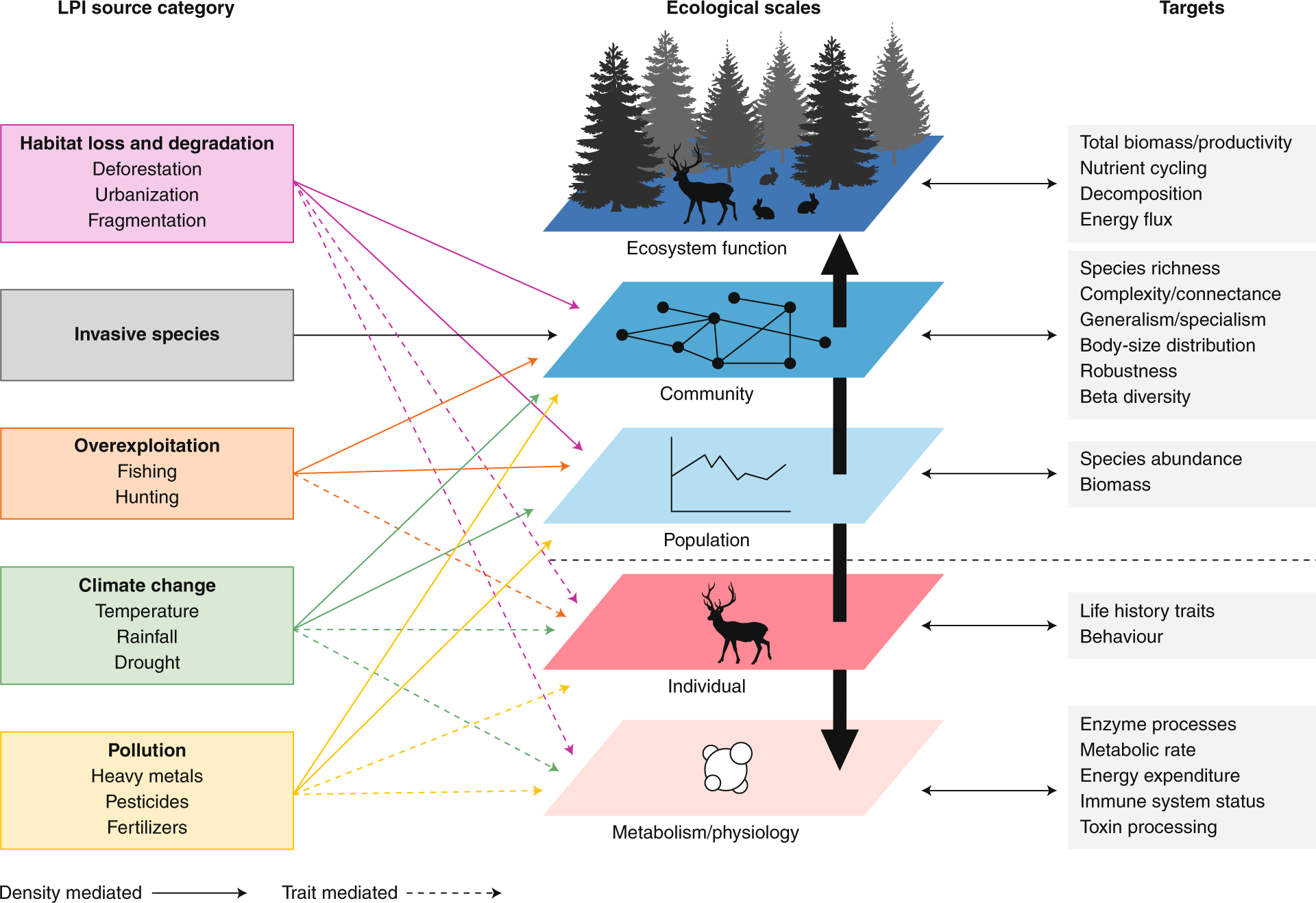 Multifactor Experimental Design
More than A Simple Set of Treatments
When your manipulation creates a need for additional treatments
Dealing with gradients in experimental design
Combining multiple drivers
A bestiary of nonlinear designs
Internal Validity versus External Validity
Other Site Factors
x
Predation
x
x
x
Barnacles
Recruitment
x
Results are valid for one site where experiment was conducted
High Internal Validity

What do they teach us about predation and substrate in nature?
If no recruitment  interaction, High External Validity
Otherwise, Low External Validity
Substrate
Type = slate, granite, concrete
The Hidden Treatment Problem of Manipulations
Other Site Factors
x
Predation
x
x
Barnacles
Recruitment
x
x
How do we design experiments to give us meaningful inference about >1 driver?
x
Substrate
Type = slate, granite, concrete
What Does it Mean to Test An Effect of the Environmental Driver in vivo?
Predation = Caged,
Uncaged
Predation = Caged with Snails, Caged Empty
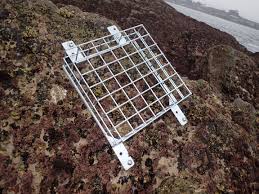 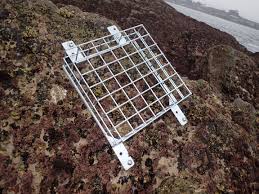 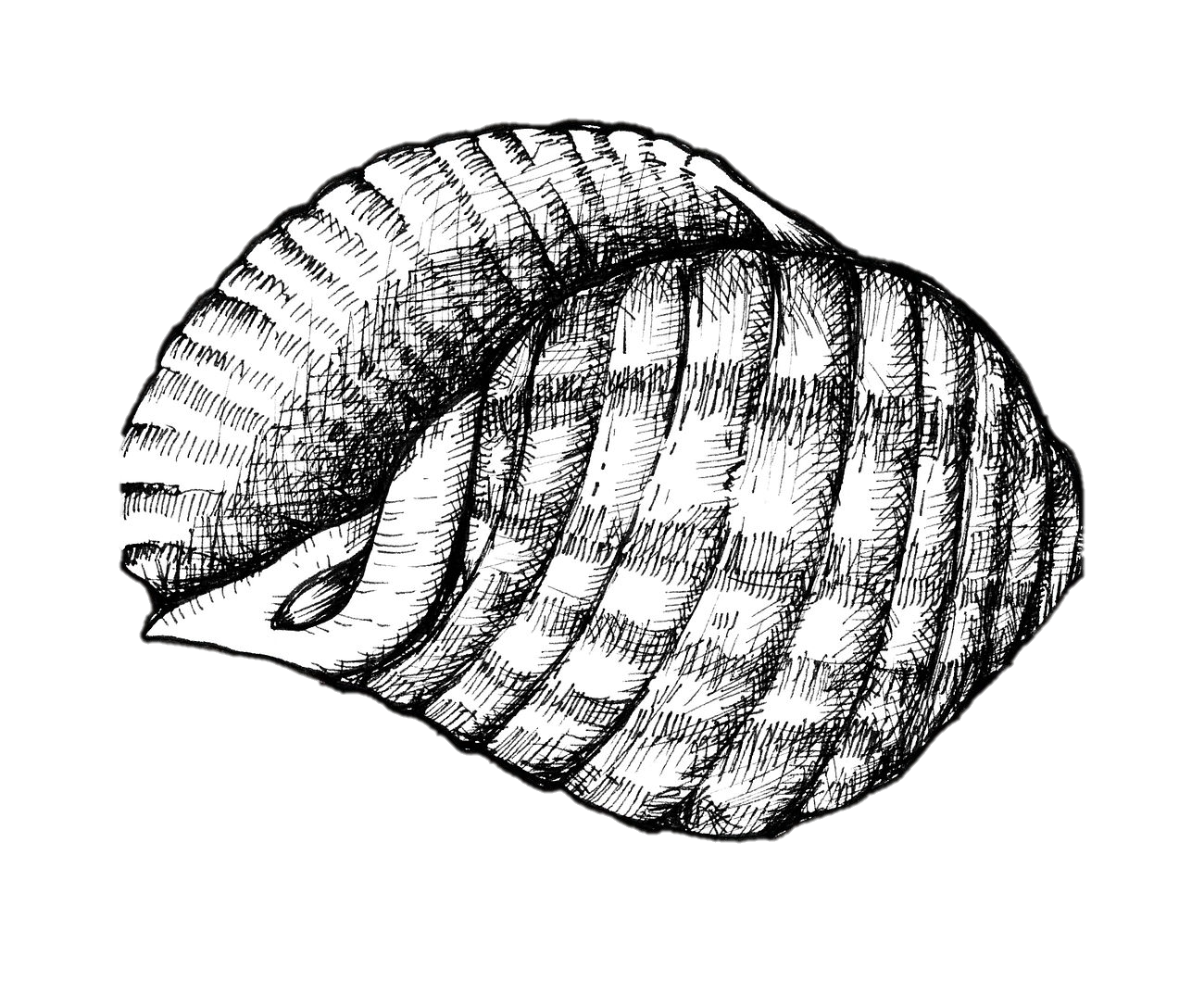 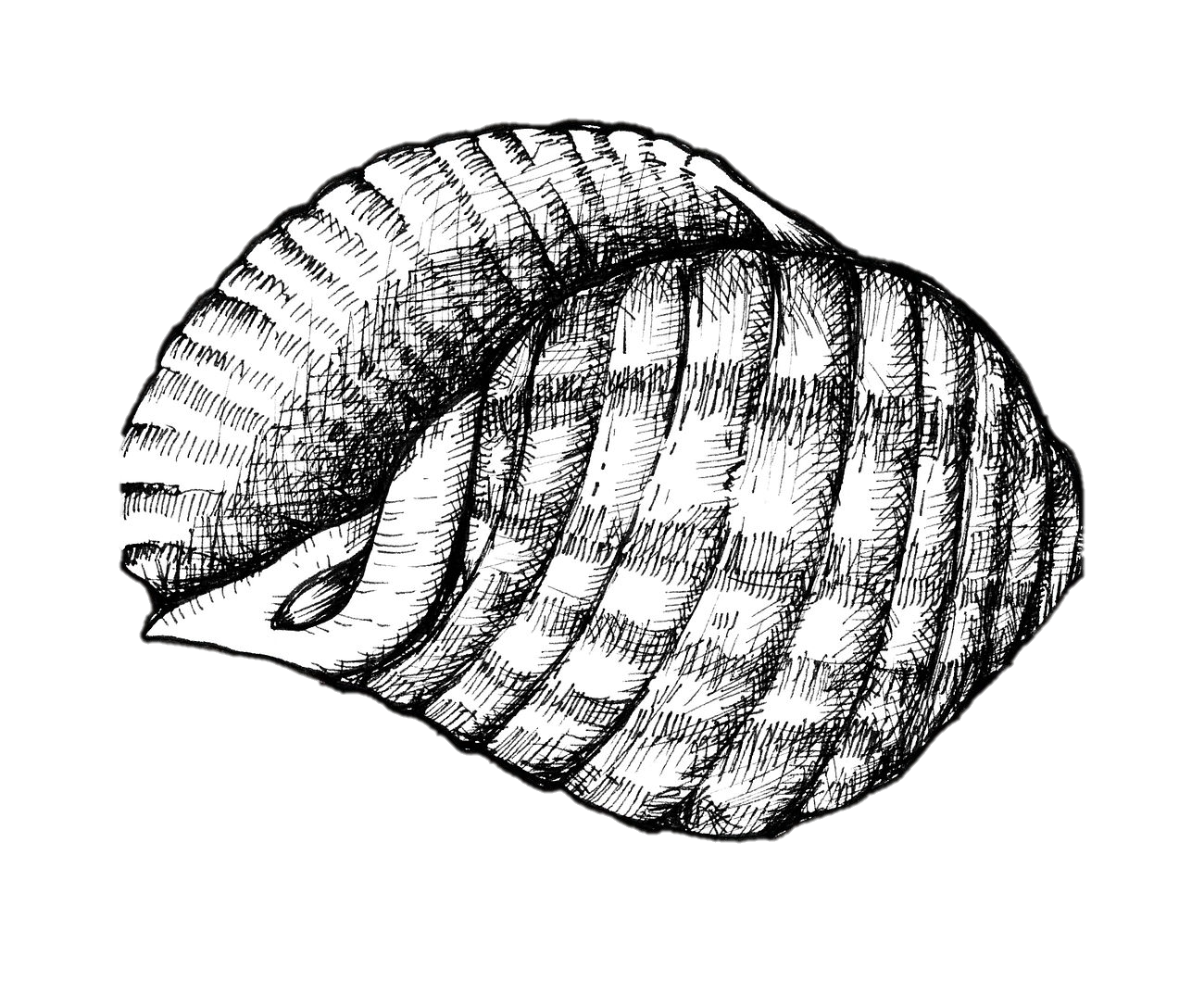 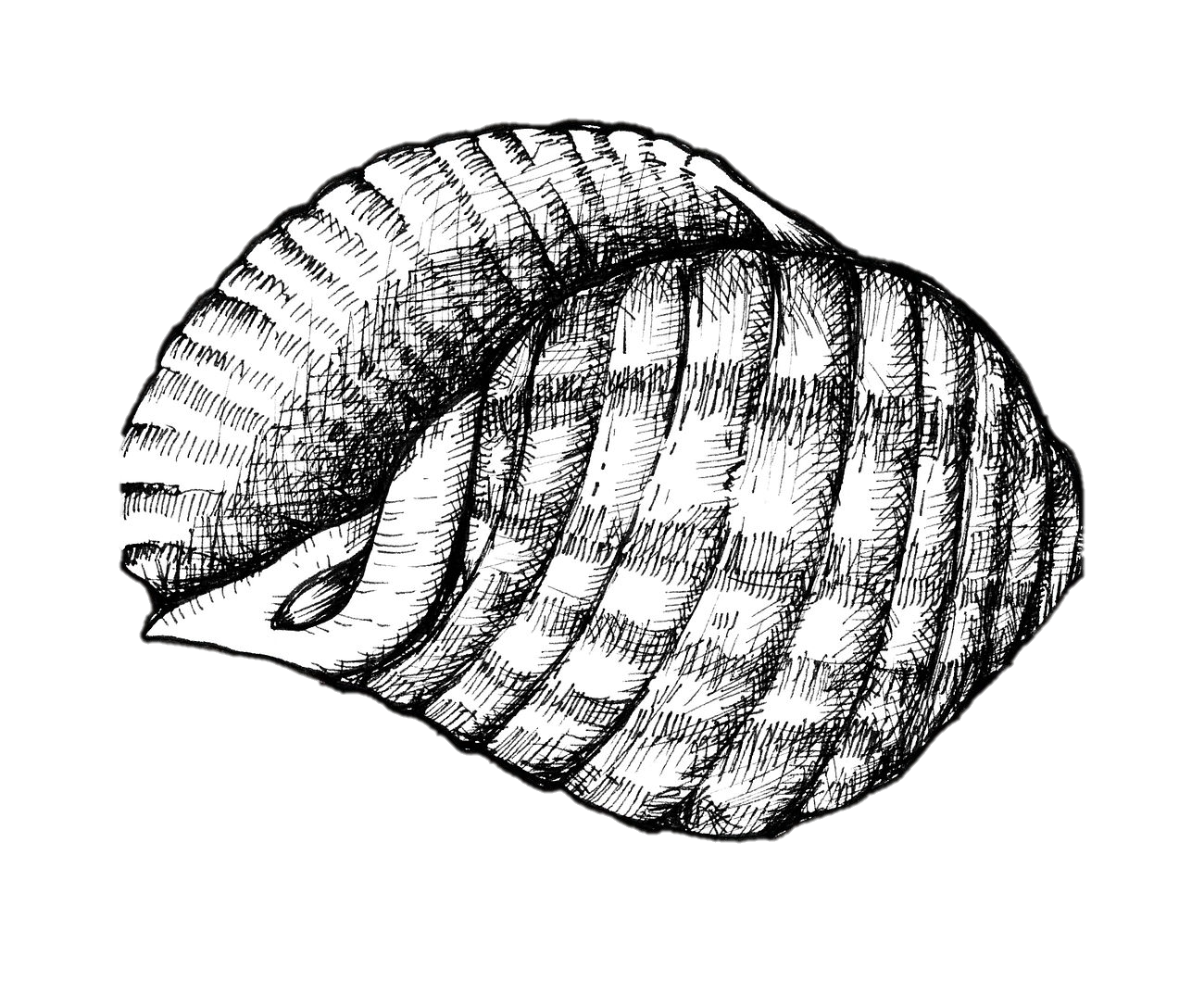 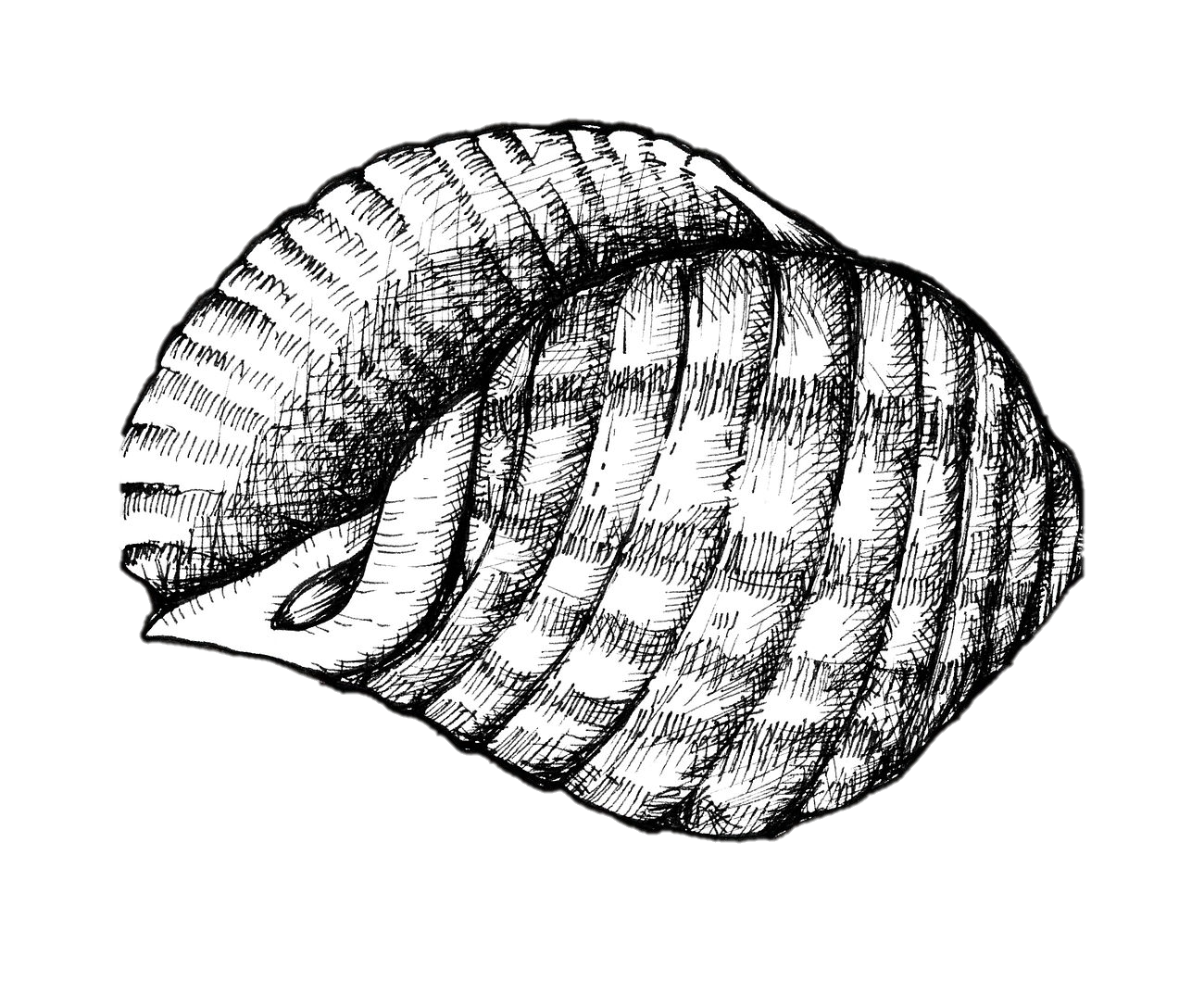 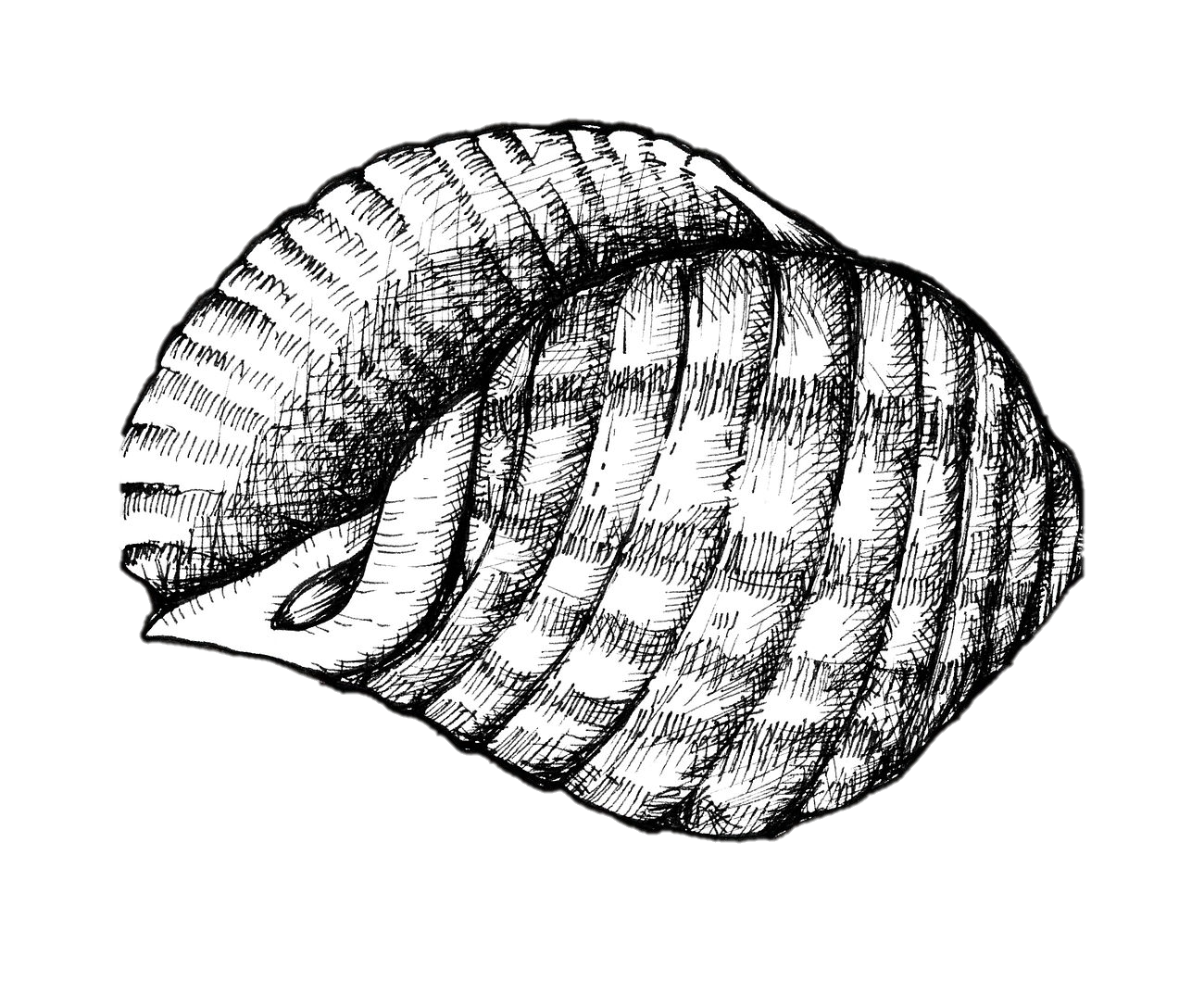 Are You Introducing Hidden Treatments?
Predation = Caged,
Uncaged
Barnacles
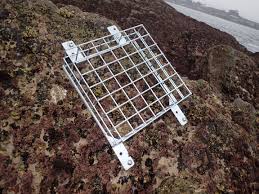 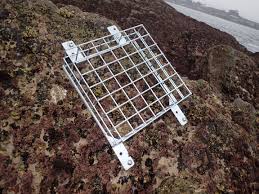 Are You Introducing Hidden Treatments?
Predator Access
Cage Treatment = Caged,
Uncaged
Barnacles
Flow of Water
Violation of excludability  - outcomes responding solely to treatment through desired pathway
Kimmel et al. 2021
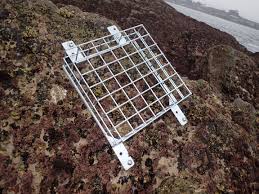 Solution – Diagram it to Devise Procedural Controls – More Treatments!
Predator Access
Cage Treatment = Caged,
Uncaged, Sides
Barnacles
Flow of Water
But will this work? What does it mean to have K = 3?
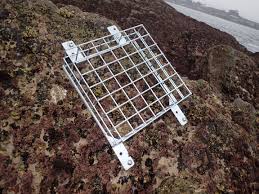 Solution – Diagram it to Devise Procedural Controls with Separate Exogenous Variables
Open
Predator Access
Caged
Barnacles
Sides
Flow of Water
This is also a way of ensuring you are not violating excludability in your interpretation
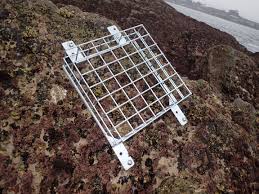 Solution – Diagram it to Devise Procedural Controls with Separate Exogenous Variables
Open
Predator Access
Caged
Barnacles
Sides
Flow of Water
Compare (Caged v. Uncaged) - (Uncaged v. Sides)
Causal Diagrams of an Experiment
Re-diagram your system as an experiment

Think carefully about what is added and what is subtracted

What is the scope of your inference when you compare your diagram of an experiment to that of the world?

Does your manipulation change things other than the effect you are interested in?
More than A Simple Set of Treatments
When your manipulation creates a need for additional treatments
Dealing with gradients in experimental design
Combining multiple drivers
A bestiary of nonlinear designs
Replicate Placement – In An Area of Minimal Variation in Other Conditions
Randomize coordinates
Or petri dish placement, labbies!

Once you accommodate, gradients, etc., it’s a different design

Note – this is done at one *time* as well
What if There is a Gradient?
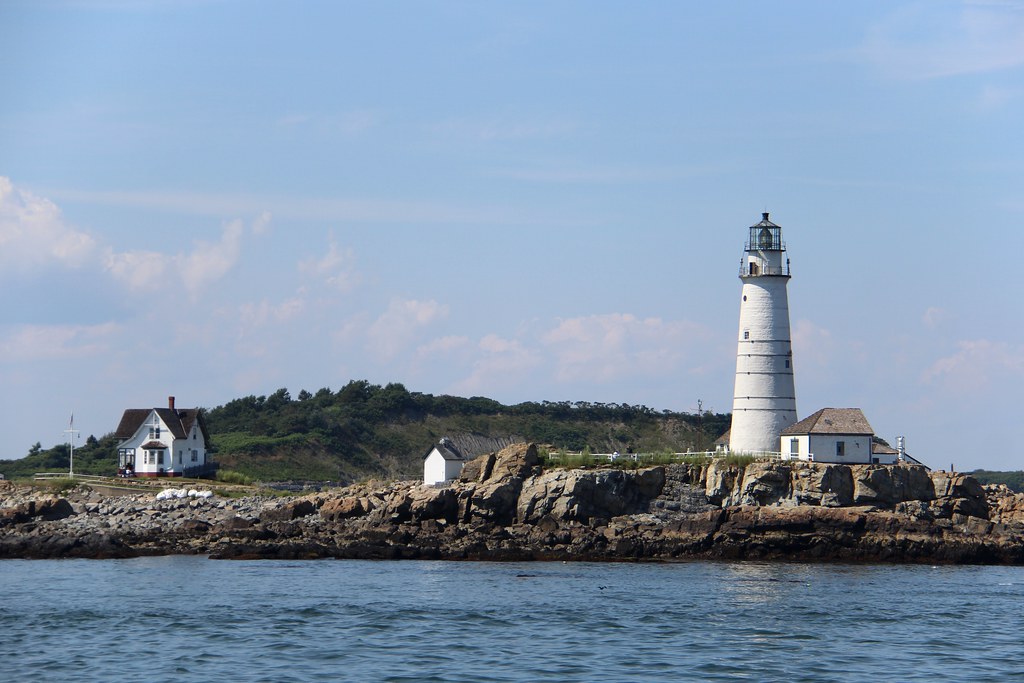 Tide Height
Two-Way Blocked Design: Additivity with n = 1 per block/treatment
Substrate
Type
Block
What model would you use?
Barnacles
Randomized Controlled Blocked Design (RCBD)
Randomize treatment placement within blocks

Accommodates potential other gradients

nblock = ntrt replicates
What Can Blocks Be?
Areas along a gradient

Plots close together in patches

Replicates run at the same time

And more!
Many Gradients? Latin Squares!
Columns
Substrate
Type
Rows
Column
Row
Barnacles
Many Many Gradients? Blocked Latin Squares!
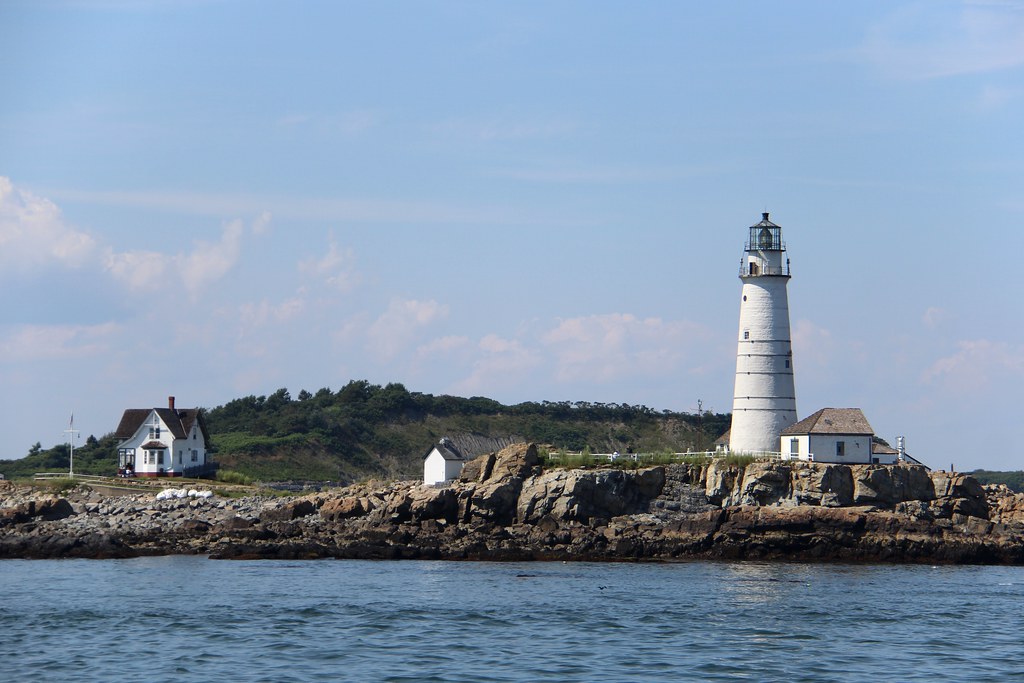 Tide Height
Block 1
Block 2
Block 3
More than A Simple Set of Treatments
When your manipulation creates a need for additional treatments
Dealing with gradients in experimental design
Combining multiple drivers
A bestiary of nonlinear designs
Considering Multiple Drivers
Other Site Factors
x
Predation = none, ambient
x
x
Barnacles
Recruitment
x
How do we design experiments to give us meaningful inference about >1 driver?
Substrate
Type = slate, granite, concrete
Decisions as to How to Treat Moderators & Validity – Averaging Over versus Holding Constant
If we wanted to know the direct causal effect of substrate type, should we hold predation pressure constant, or do the experiment at many levels of predation?
Predation
Barnacles
Substrate
Type
Two Way Designs are Not Just for Blocks
Predation = Caged, Uncaged, Cage Control
Barnacles
Substrate
Type = slate, granite, concrete
But assumes additivity
Beyond Additivity: Factorial Designs
Factorial Blocked Design: Does your Treatment Vary by Block?
Substrate
Type
Block
Block 1
Block 2
Block 3
What model would you use?
Barnacles
Useful for site variation, temporal variation, and more
Factorial Designs are Not Just for Blocks
Predation = Caged, Uncaged, Cage Control
Predation*Substrate
Barnacles
Substrate
Type = slate, granite, concrete
[Speaker Notes: add response surface]
You can Mix Things – e.g., Blocks and Factorial Design (re-randomize each block)
Block 1
Block 2
Block 3
The Split Plot Problem
What if one treatment must be applied to a non-independent set of a plots?

E.g. You have been gifted with barnacle cages that cover 3 plates at once, and you don’t have the $$$ to afford more

Or, you are studying the effect of a drug on different cell types in subjects, but all of the cell types from each subject have experienced the same treatment
Treatment Application: Cage Covers 3 Panels
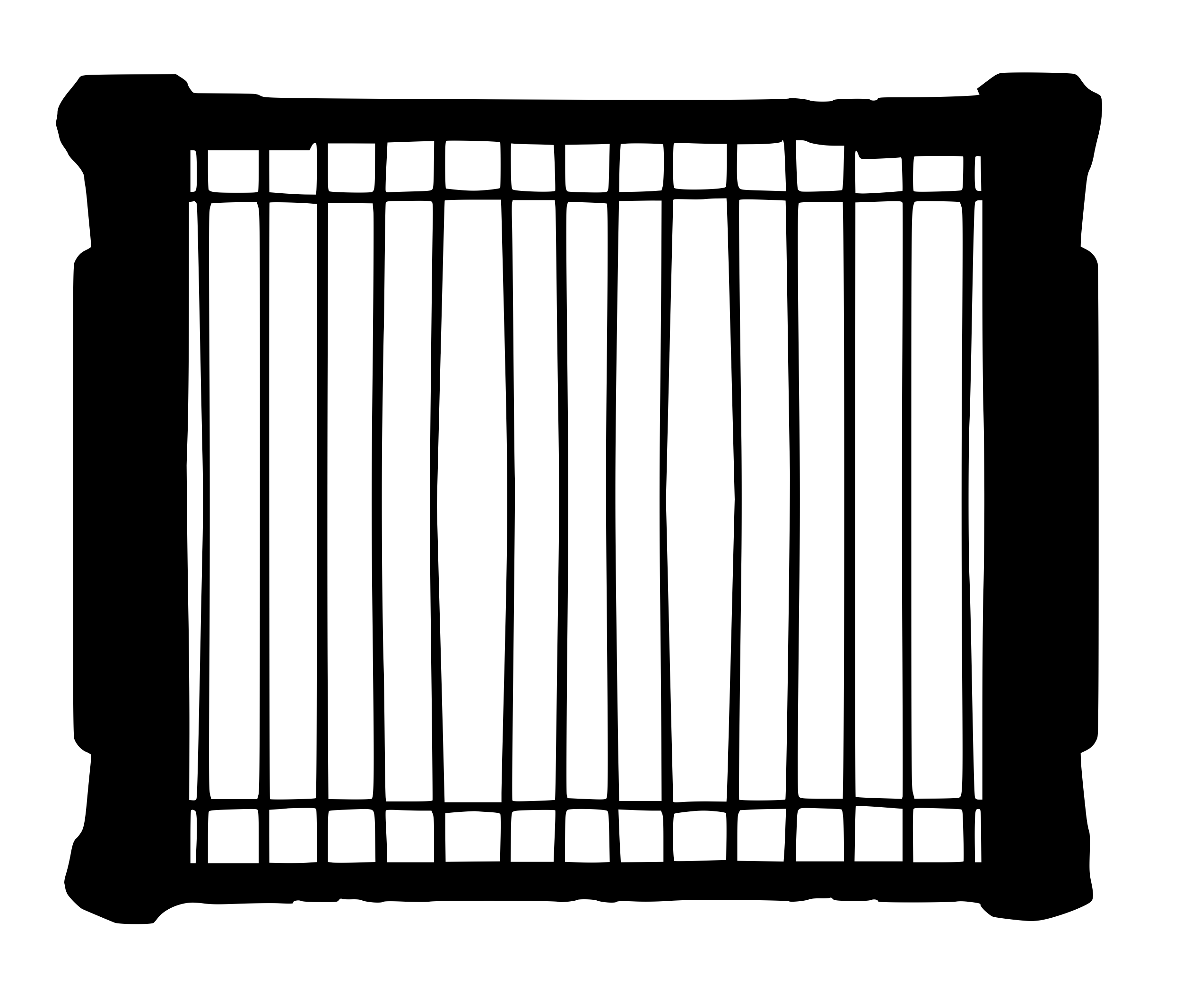 Split-Plot Design: If You Have to Have Non-Independence, What are Your Sources of Error?
Split-Plot Design: Start Getting into Thinking About Error in your Causal Model
Predation = Caged, Uncaged, Cage Control
error
Predation*Substrate
Barnacles
Substrate
Type = slate, granite, concrete
“Plot”
error
Random Effect!
More than A Simple Set of Treatments
When your manipulation creates a need for additional treatments
Dealing with gradients in experimental design
Combining multiple drivers
A bestiary of nonlinear designs
Remember: DAGs Do Not Have a Functional Form
Predation
Barnacles
Substrate
Type
While the effect of Substrate might depend on Predation, it might not be strictly multiplicative
How Do We Design an Experiment to Characterize This?
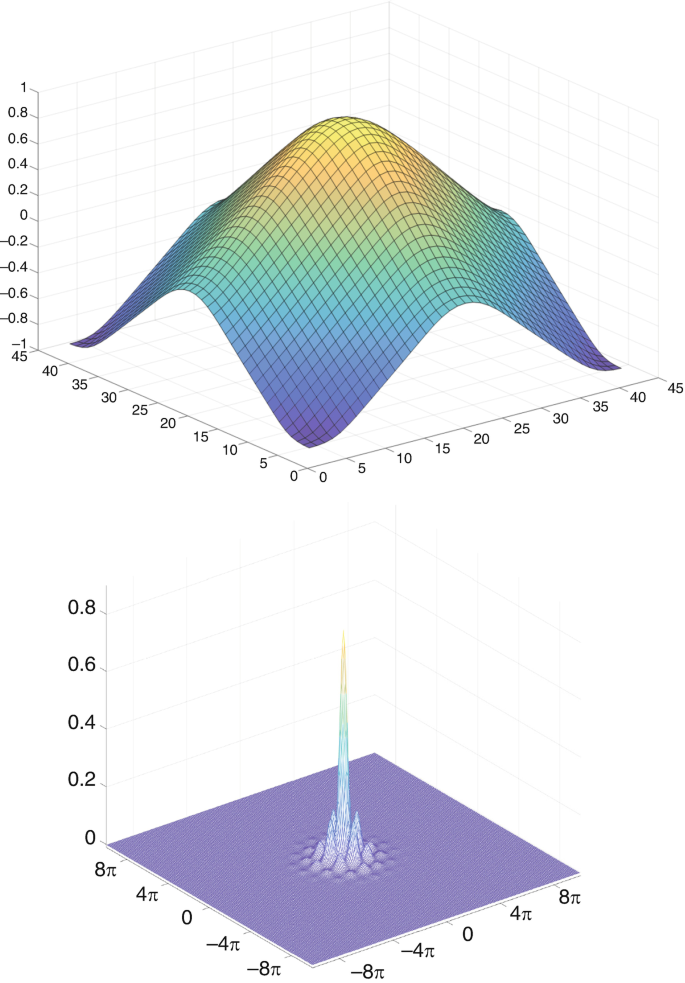 Fraction Barnacle Survival
Predation Pressure
Substrate Roughness
Simple Factorial Design Could Miss Things
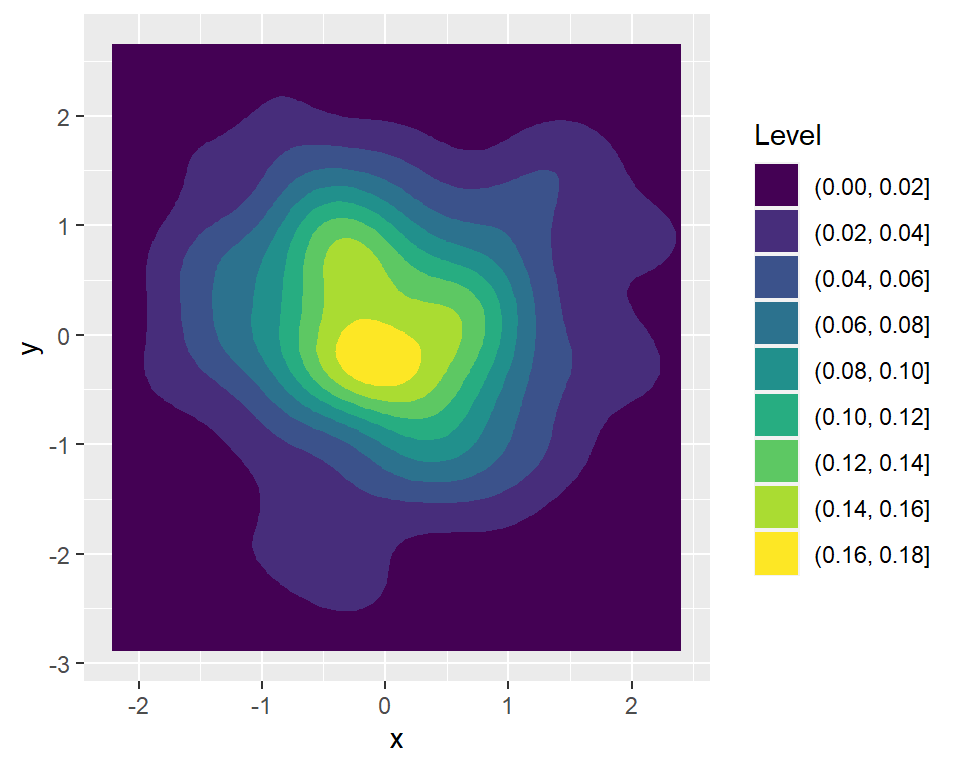 Concludes no Interaction
AH HA! INTERACTION!
Concludes no Interaction
Moving Towards a Response Surface
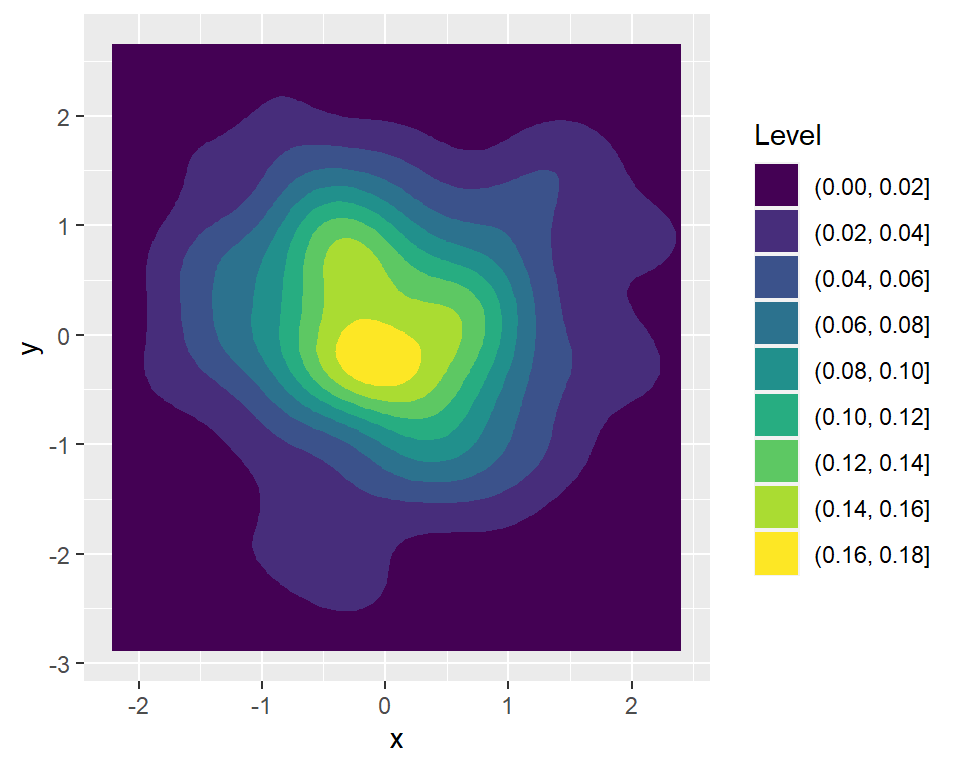 Each iteration searches more space

Replicating each treatment combo helps build knowledge of nonlinear interactions
Response Surfaces Fully Characterize Nonlinear Interactions
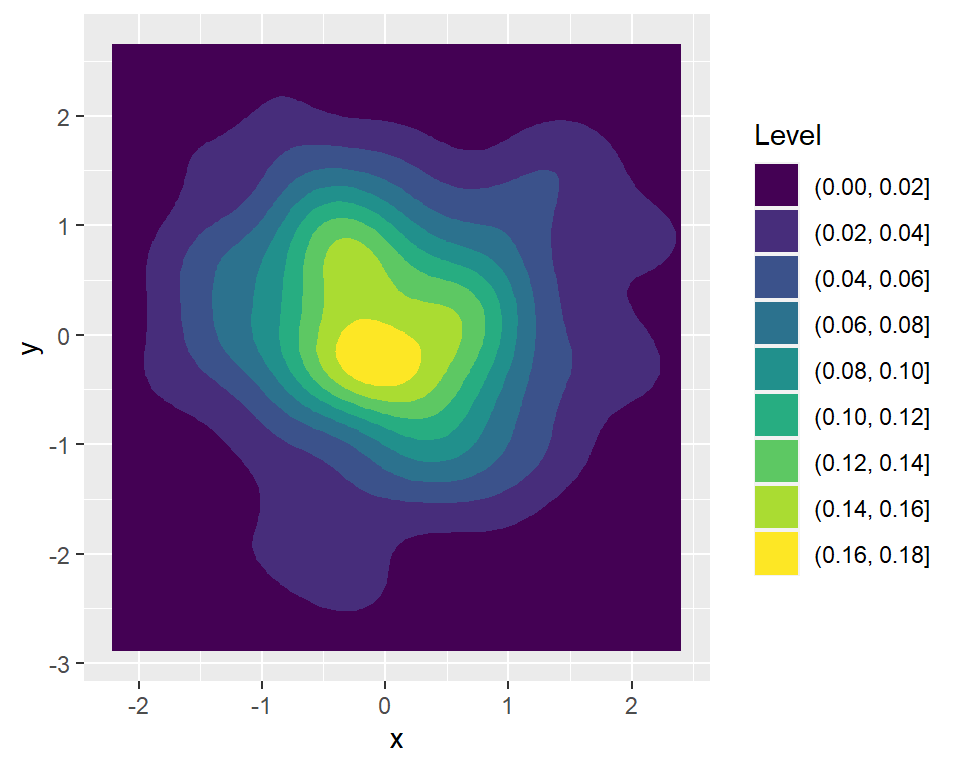 This is Great!

We can even reduce replication per combo – all continuous

BUT – is this possible?

How many combos do you need?
Quadratic Designs Target If a Nonlinear Synergy Exists
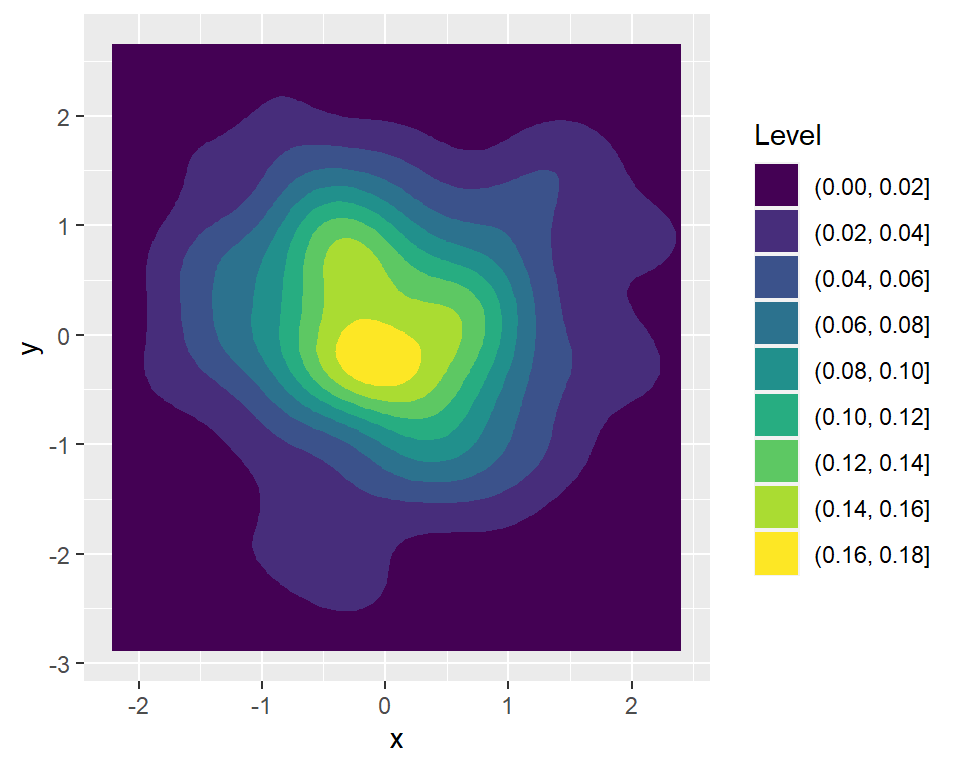 Higher replication in the middle

Could also be a second “ring” of treatments in the middle

Efficiently explores IF there is a nonlinearity

Might not get exact shape
Or, Optimize Based on Constraints and Fill Space
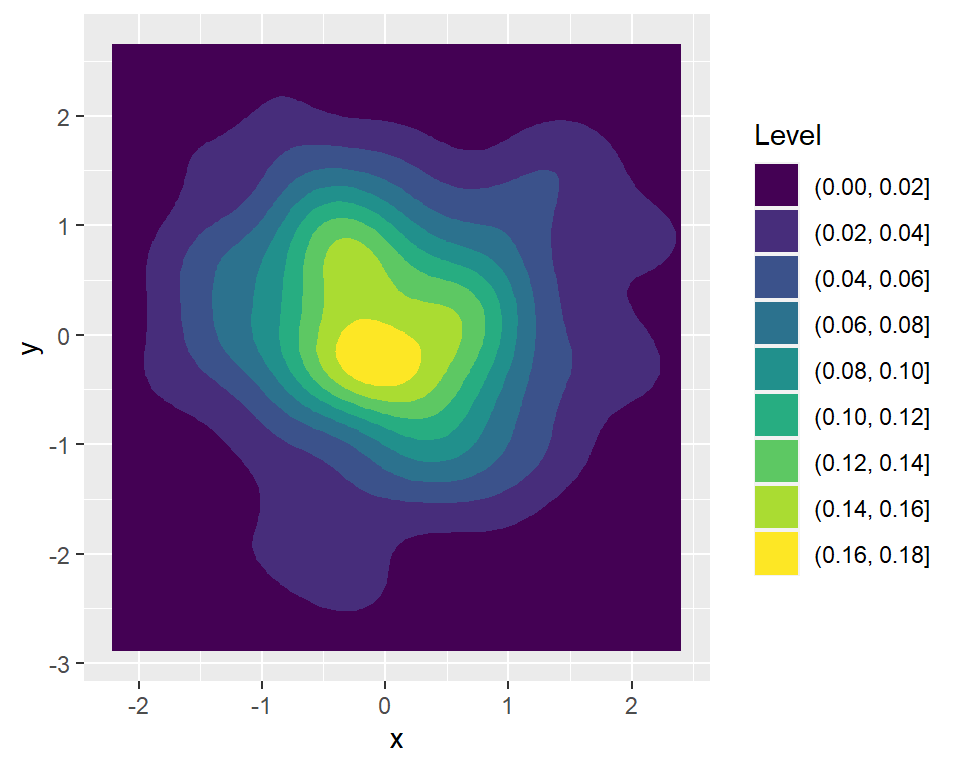 E.g., I can have 8 treatments – how do I best assign treatment levels?

Optimizes to fill n-dimensional treatment space

Common in computer science – Latin Hypercube
Use Prior Knowledge to Fill Space
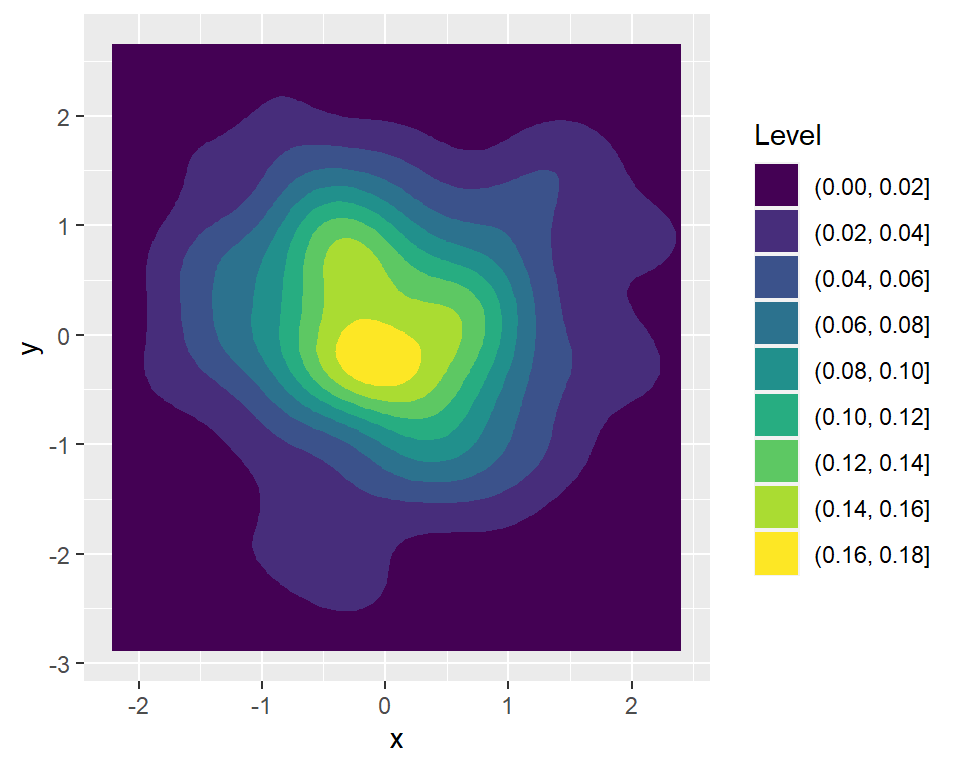 Can use prior knowledge to bias where you will randomly put treatment combinations to sample space

Very efficient – but, your prior knowledge must be right
Ultimately, You Bring System-Specific Knowledge to your DAG to Determine Design
Predation
Barnacles
Substrate
Type
Start exploratory then tighten down, or run small trials exploring parameter space if uncertain
Final Notes On Experimental Design Basics
Elements of any and all of these designs can be combined

Thinking about site, time, location, arrangement in a room, etc., are all key in designing effective experiments

Always diagram out not just your system of interest, but the experimental system you are constructing
Take your question, your system diagram, and make a “schematic” of an experimental design. Are there artefacts to control? Are there gradients? More than one thing to manipulate?